Підпроект«Пишаємось тобою, рідний краю!»
«Моя рідна Черкащина»
Вісім подорожей по Черкащині
Презентацію підготувала: 
Довгошия Тетяна Василівна, учитель географії 
Вишнопільської ЗОШ І – ІІІ ступенів
Хай пригадається вам Канів…
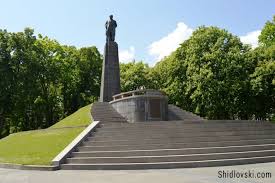 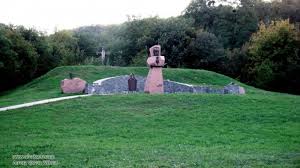 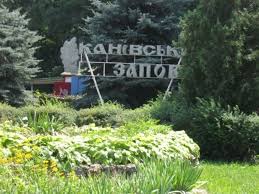 Це чарівне місто  Умань….Софіївський парк – це видатний шедевр садово – паркової архітектури України
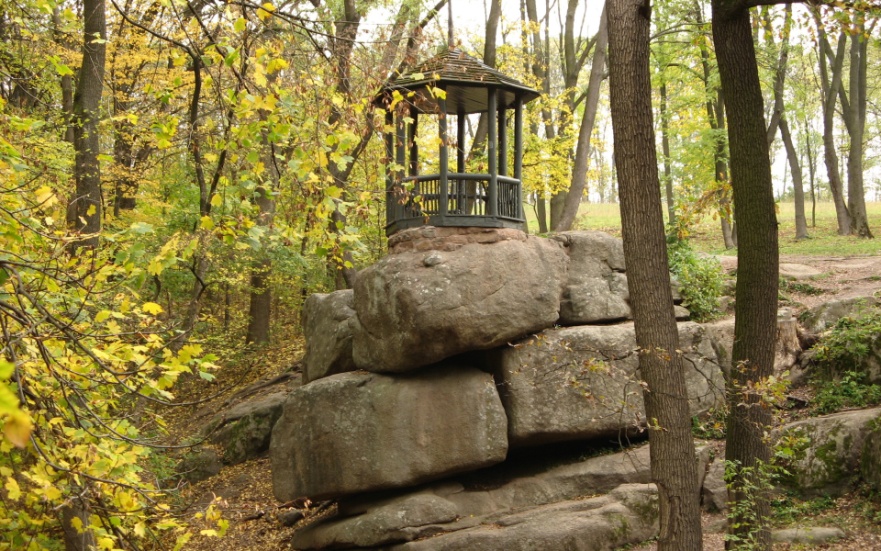 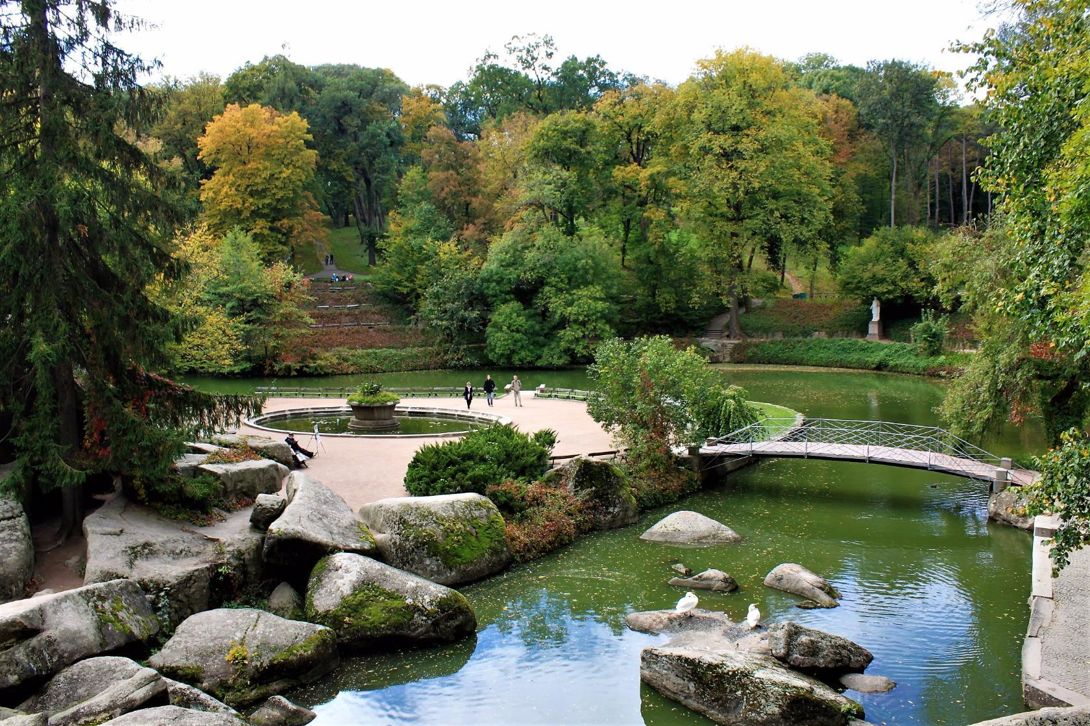 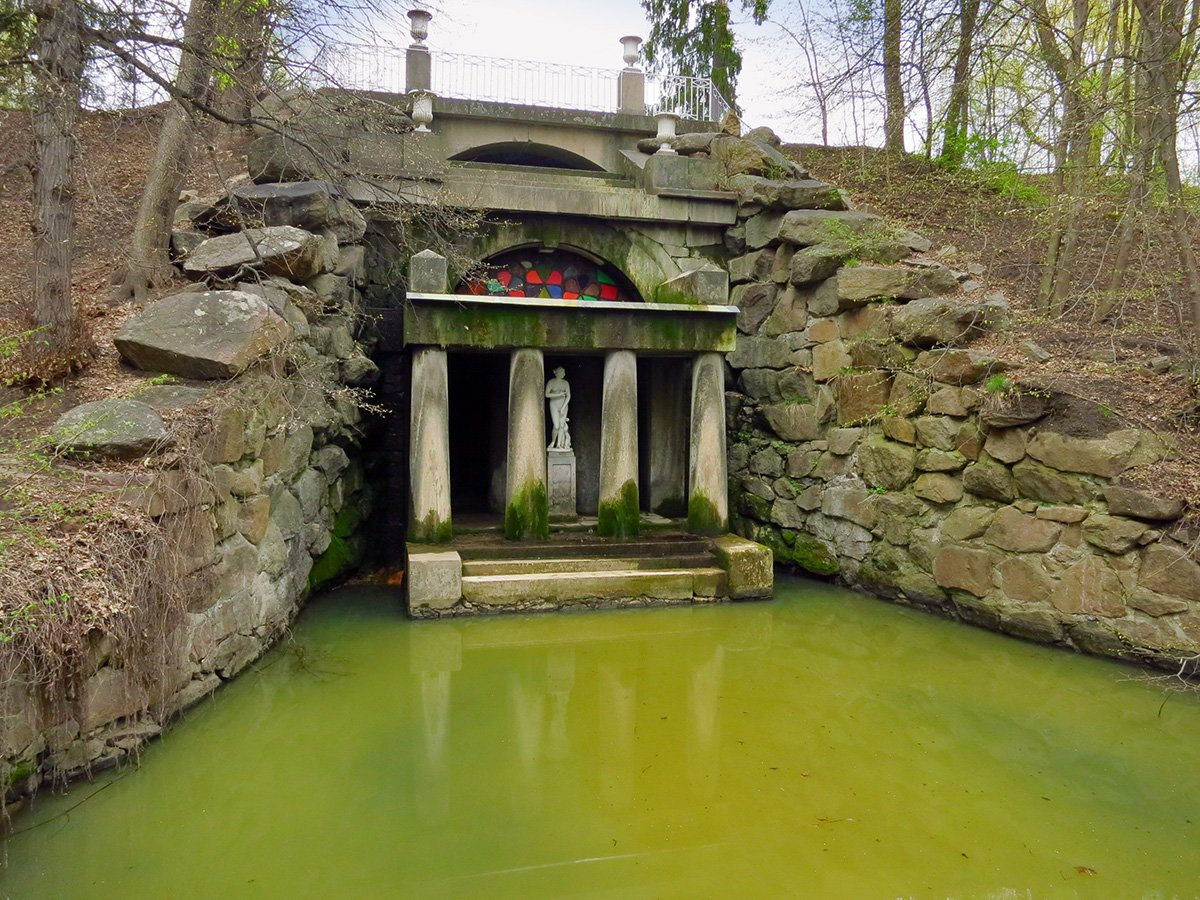 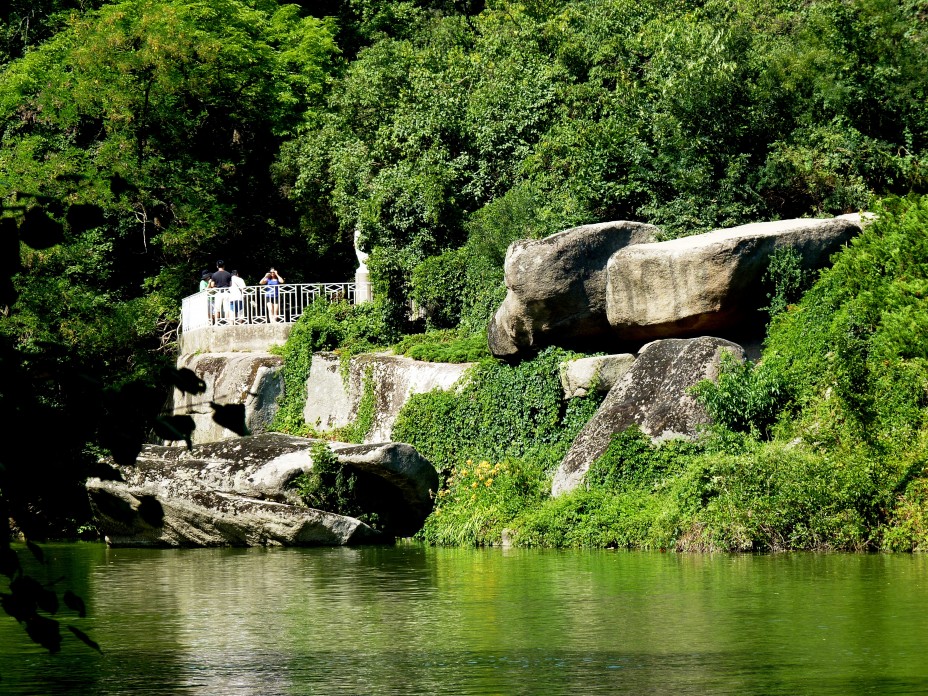 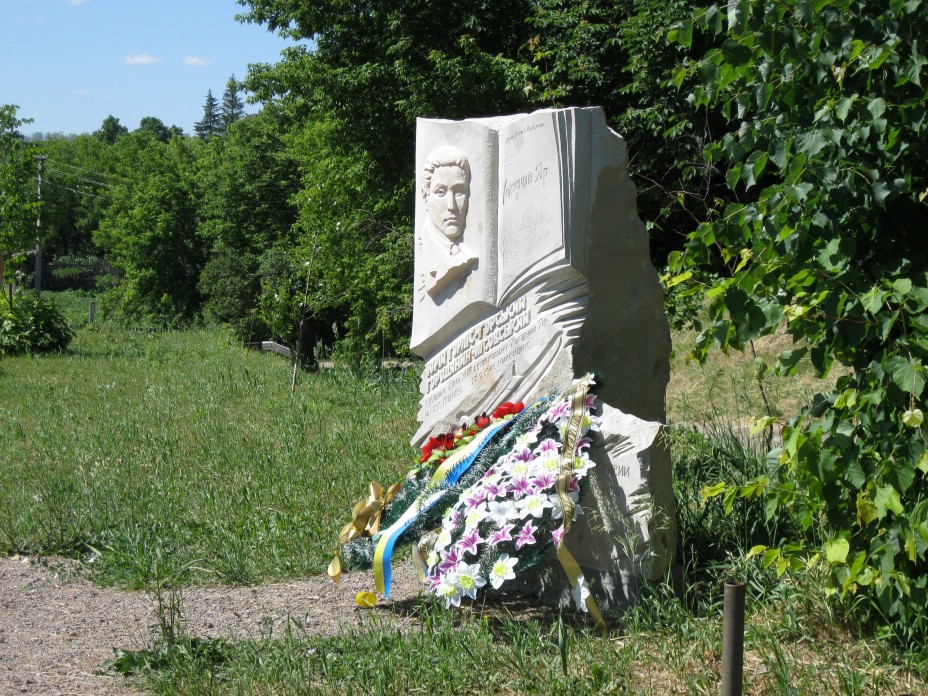 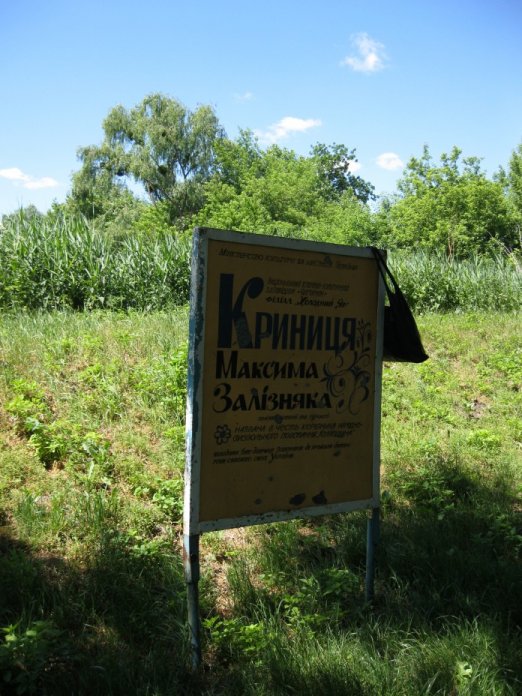 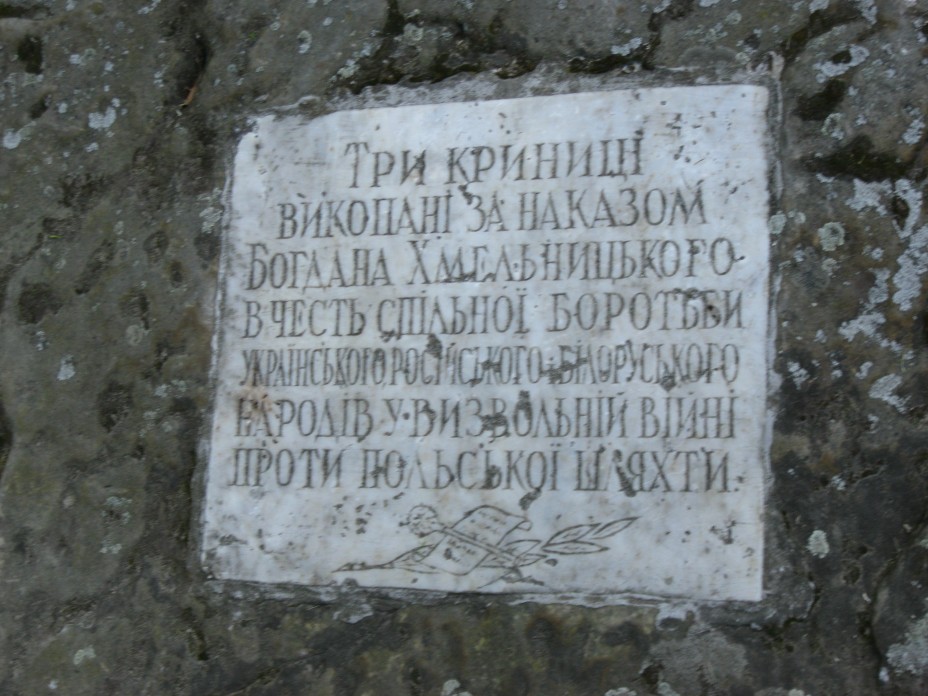 Корсунь - Шевченківський
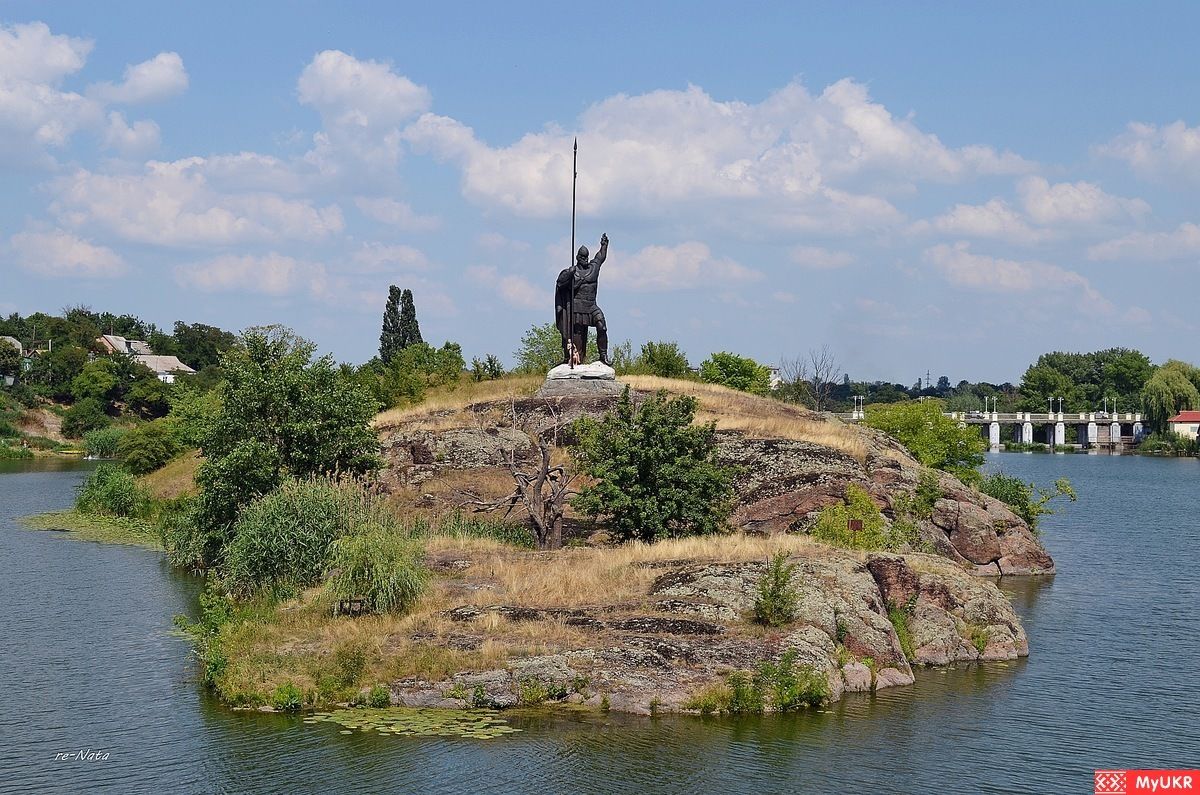 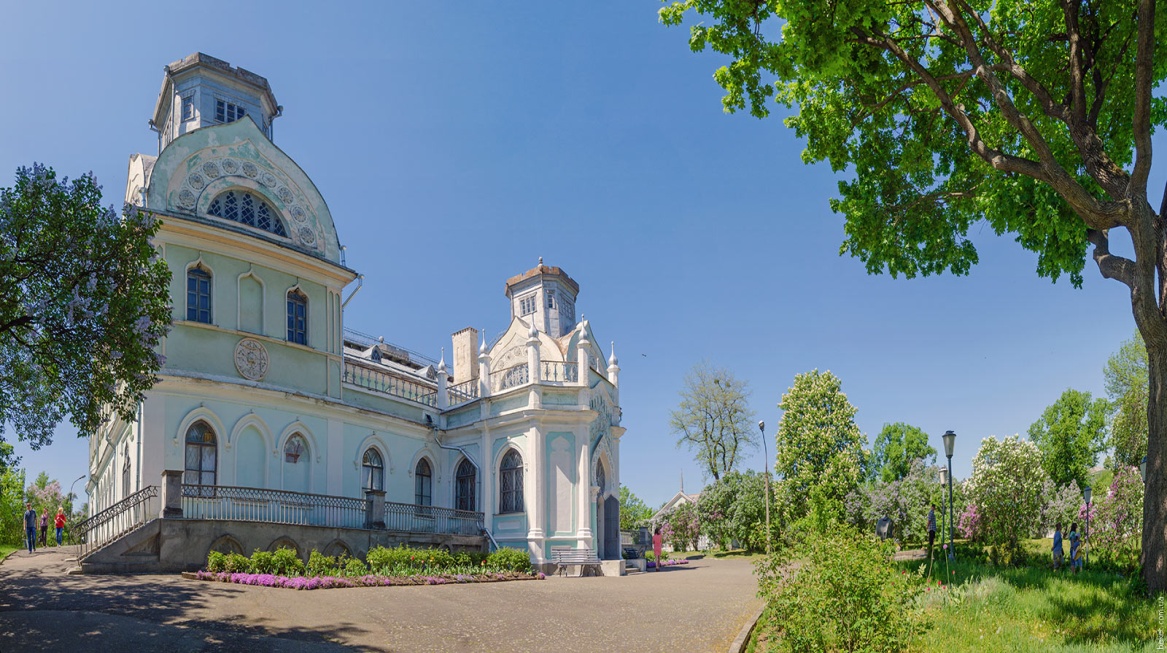 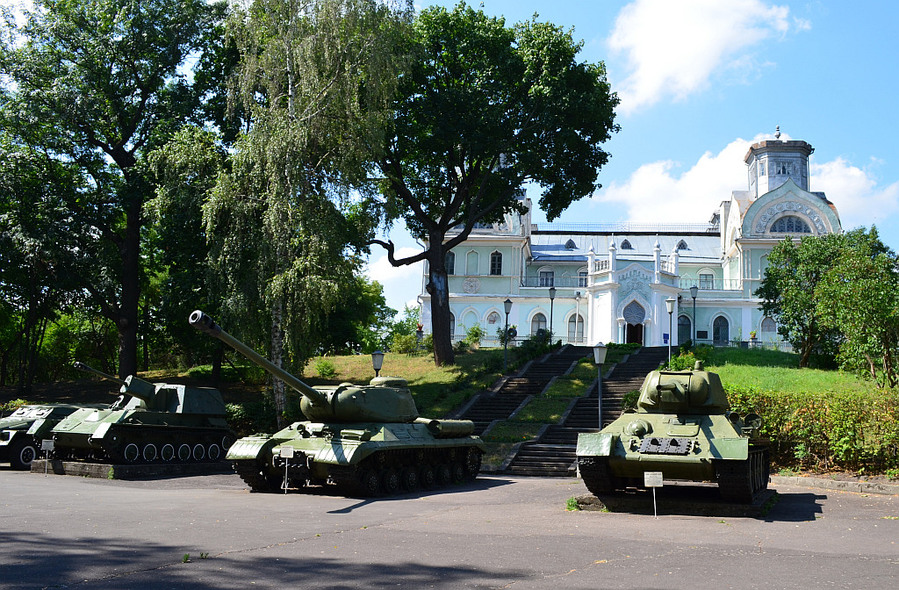 І назвали Смілою…..
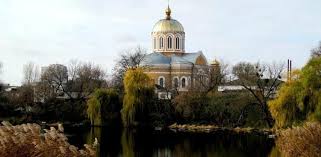 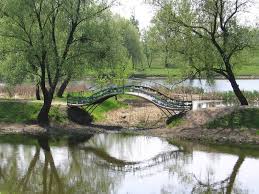 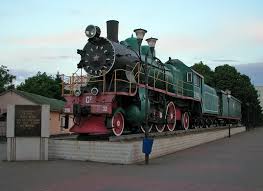 Кам’янка – місто на Тясмині
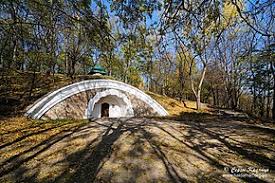 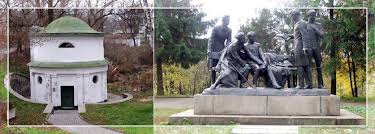 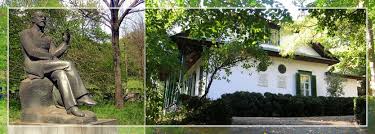 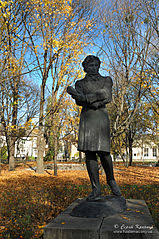 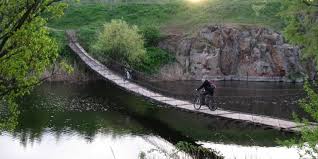 Тальнівщина
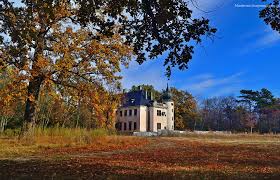 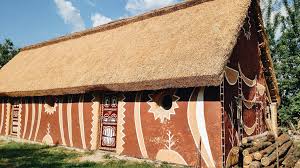 Черкаський бір
Велетенські сосни вишикувалися, мов почесна варта. А поруч – діброви, затишні, вкриті соковитим різнотрав’ям поляни. В низинах – царство вільхи, верболозу і калини. Восени, коли дозрівають калинові кетяги, здається, якийсь чарівник розсипав щедро по лісу дорогоцінні рубіни…
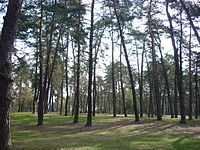 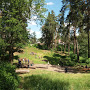